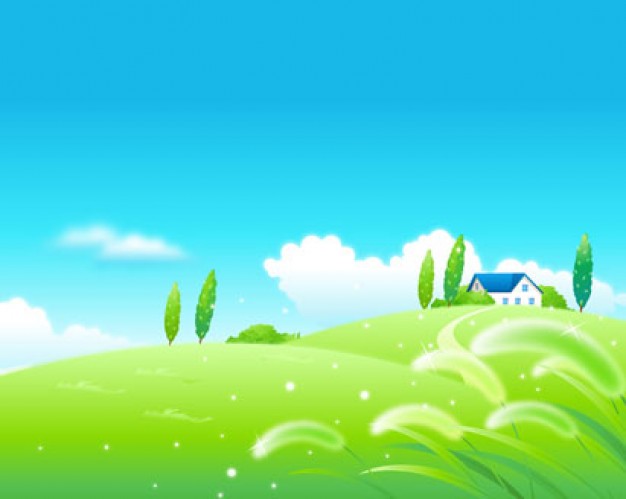 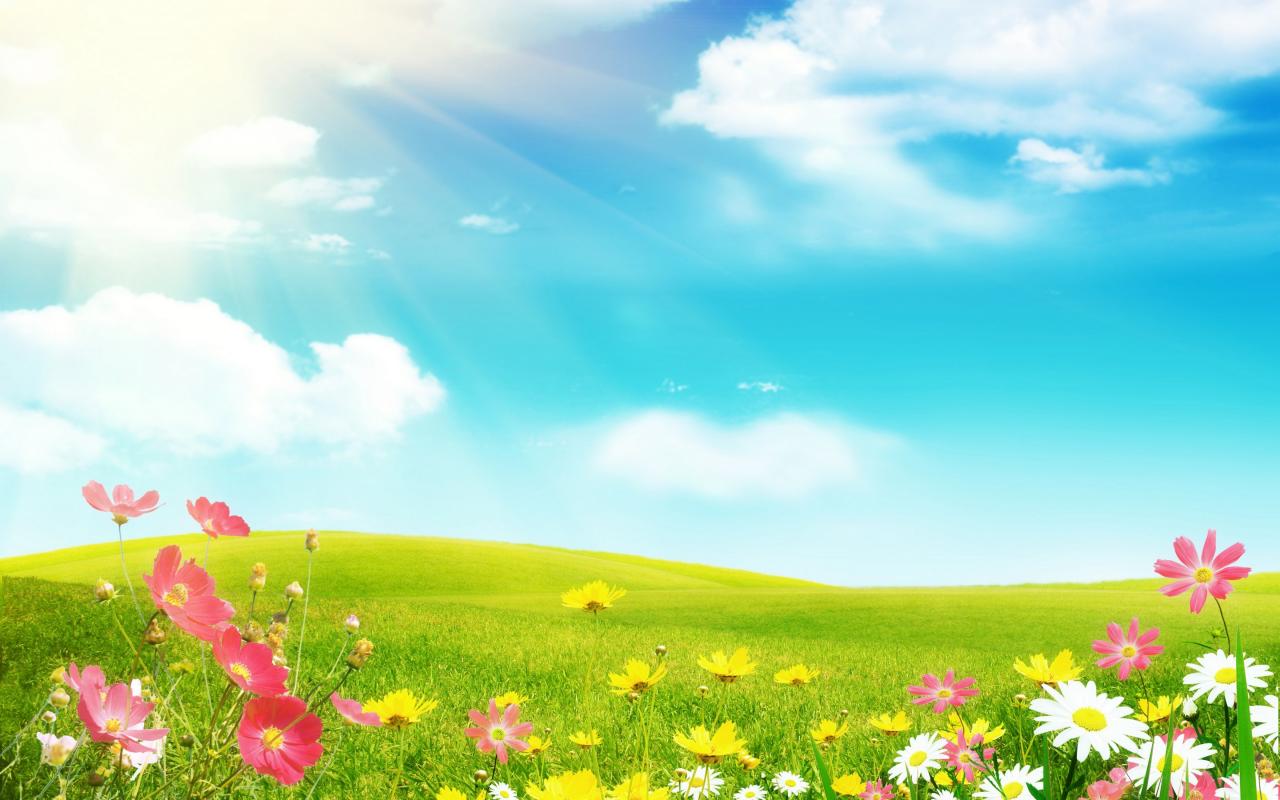 TRƯỜNG MẦM NON KIM LAN
Giờ học: Tạo hình
Đề tài: Vẽ mưa
Lứa tuổi: Nhà trẻ 24-36 tháng
Số lượng: 15-18 trẻ
Thời gian: 12-15 phút.
Năm học 2018- 2019
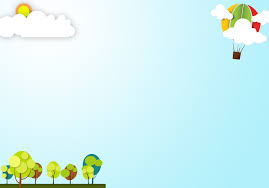 Ổn định tổ chức:
Cô và trẻ cùng hát và vận động bài “Giot mưa và em bé.
Đàm thoại dẫn dắt vào bài.
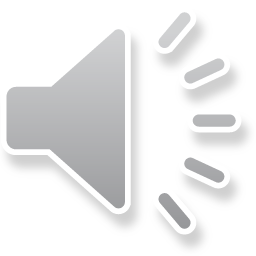 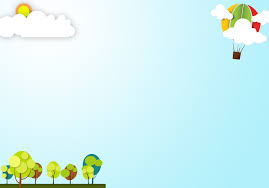 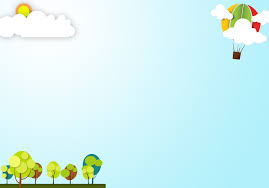 Quan sát, nhận xét tranh mẫu:
Quan sát, nhận xét tranh mẫu:
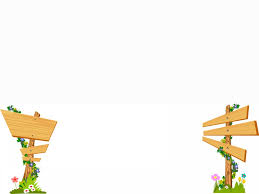 Trẻ thực hiện
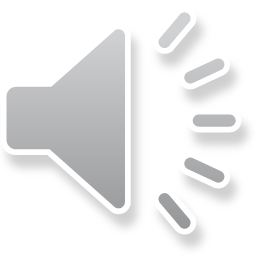 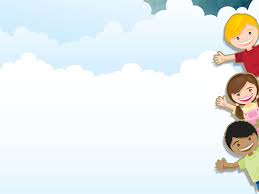 Kết thúc: 

- Cô nhận xét động viên, khuyến khích trẻ.
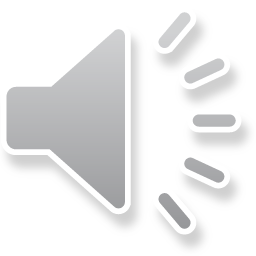 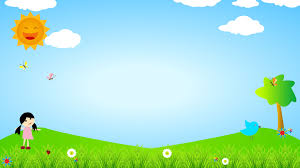 Xin chân thành cảm ơn